Simple Data Structures with Slightly Worse Bounds ?Gerth Stølting Brodal, Aarhus University
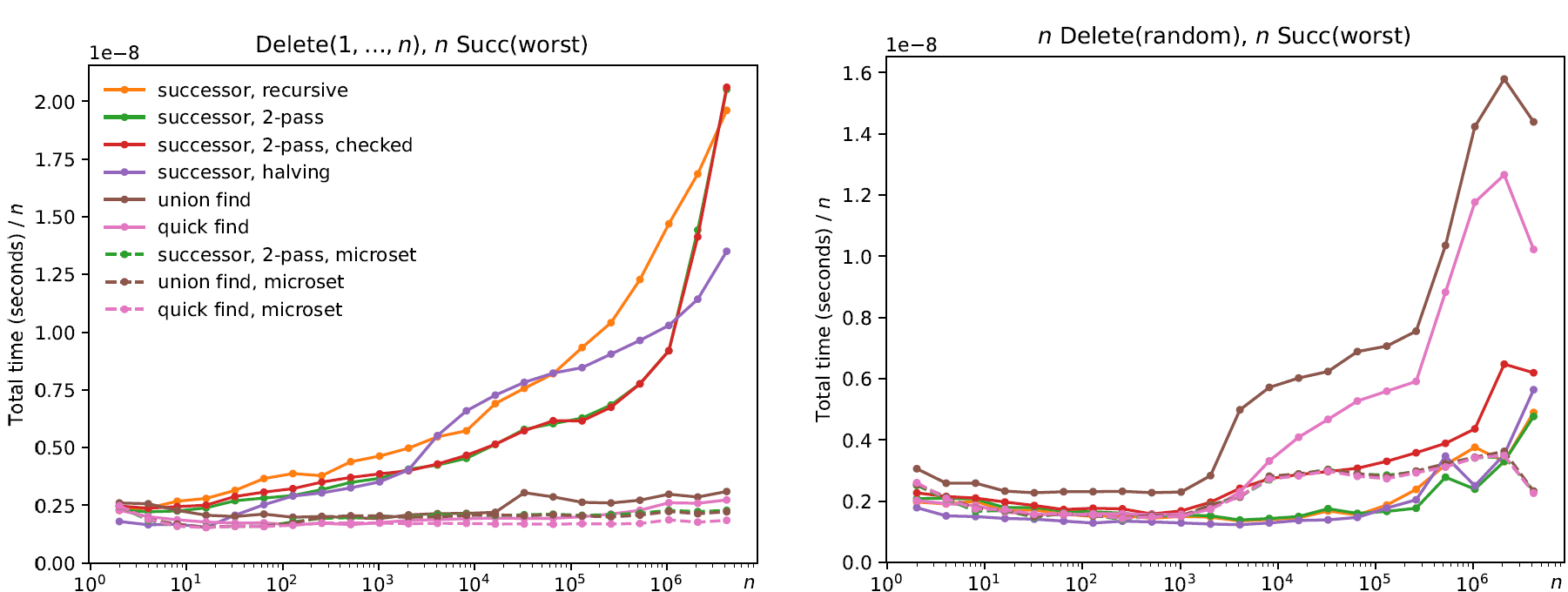 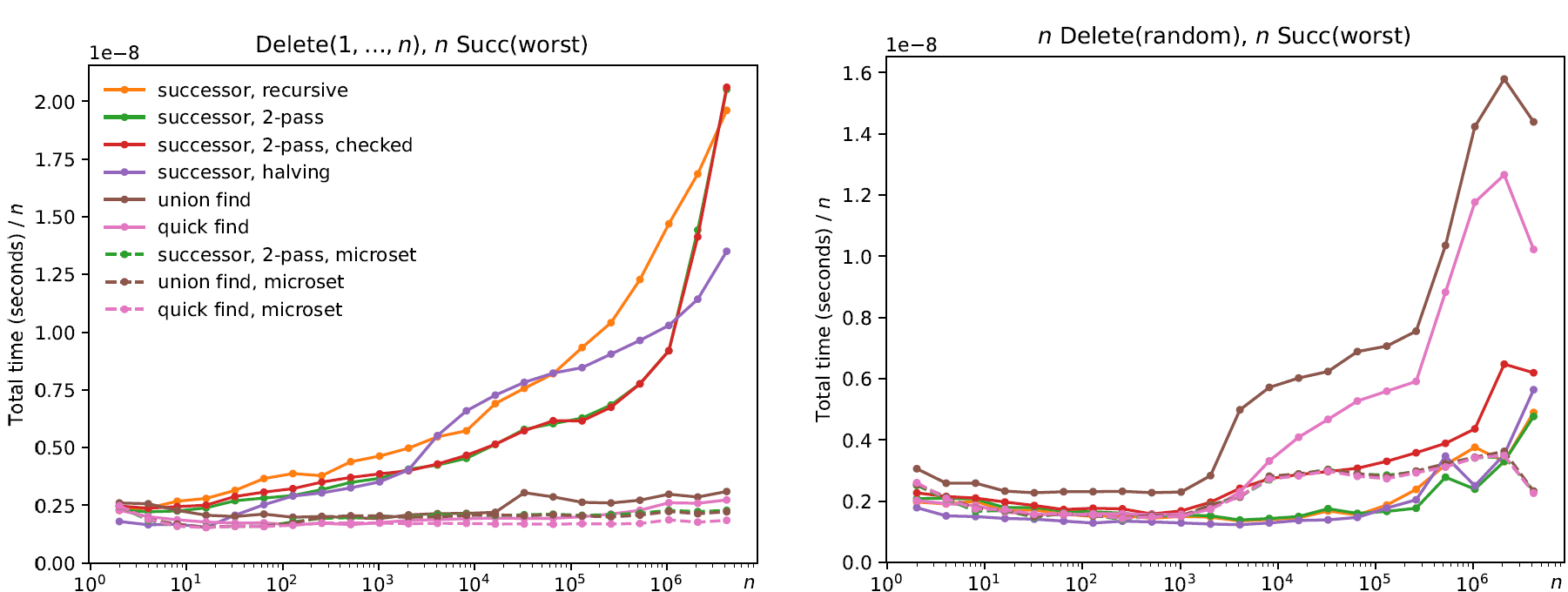 Example : A Simple Integer Successor-Delete Data Structure, Brodal, SEA 25 
Problem : Internal union-find   Init(n)  Delete(i)  Succ(i)
                              Amortized O(1) time [Gabow, Tarjan JCSS 81]
Succ(8) = 12
n
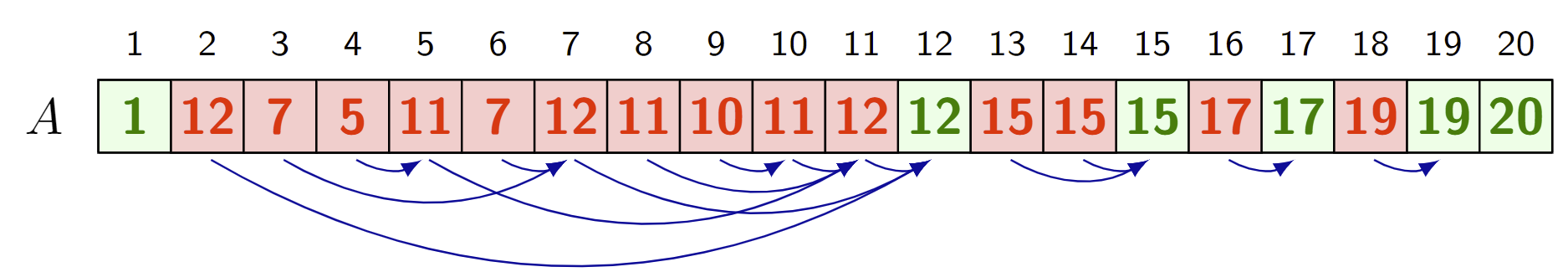 simple
 complicated 
          Θ(log n)
simple
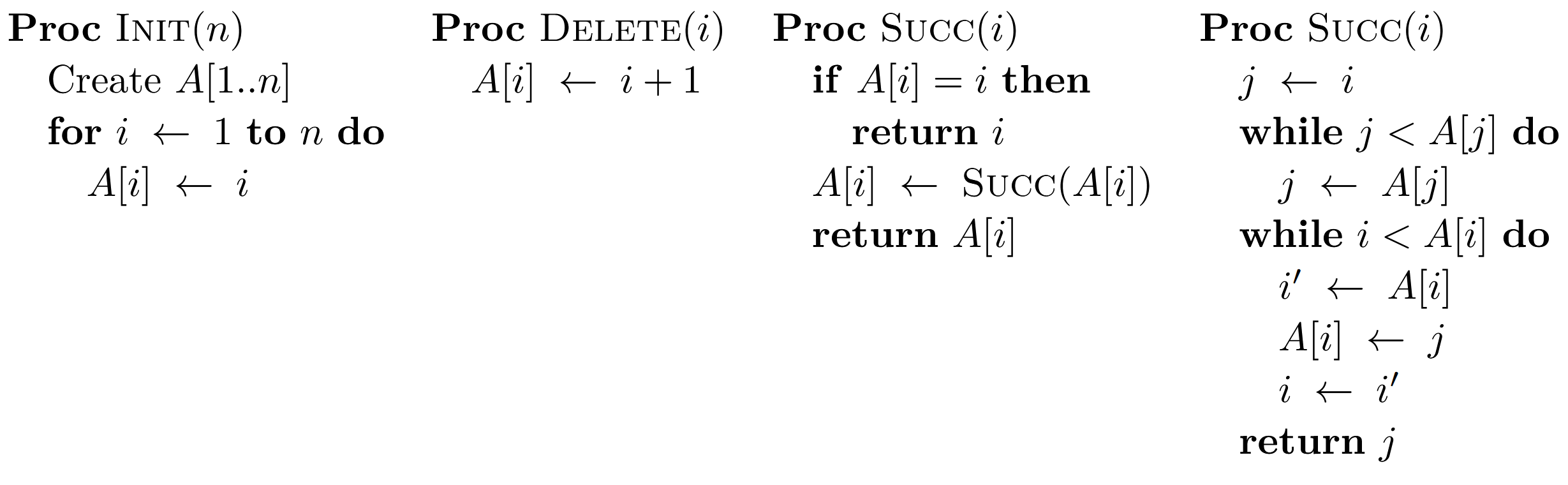 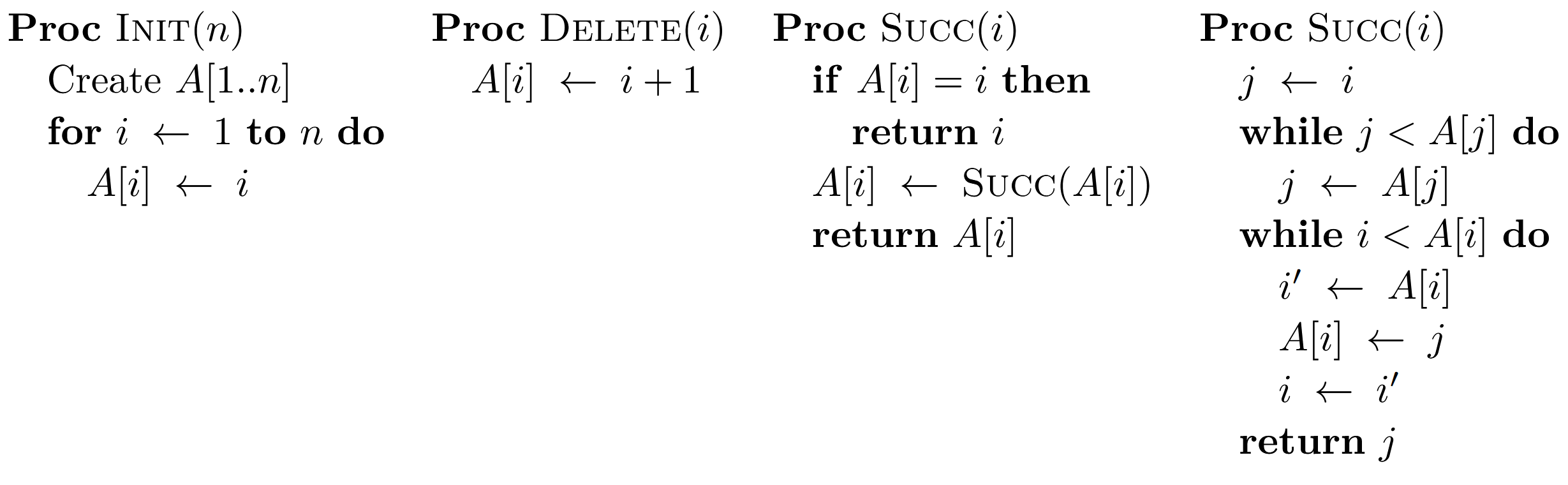 ?
2-pass path compression
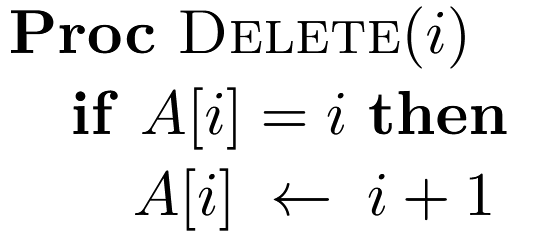 complicated
complicated
simple
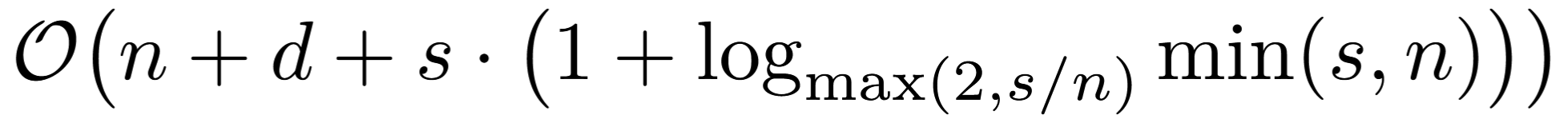 Open problem ▶ Find complicated data structure ▶ Do something simpler ▶ Prove its efficiency ▶ Algorithm engineer it
[Speaker Notes: Original source, an exam question in my course in January 2025
Early examples: Splay trees, union find, …
Succ = 2-pass path compression
Theoretical analysis follows Tarjan and van Leeuwen, JACM 1984
Worst-input: Union-find + quick-find take constant time on this input
Random input: Notice y-axis is now e-9 and not e-8, so much small numbers


\documentclass{article}
\usepackage{tikz}
\newcommand{\datastructure}[3]{ %\datastructure{n}{value,value,...}{i1/j1, i2/j2,...}
  \begin{tikzpicture}[scale=0.5, baseline=(current bounding box.north)]
    \draw[fill=green!10] (0.5,0) rectangle (#1+0.5,1);
    \draw (0.5,0) -- (#1+0.5,0);
    \draw (0.5,1) -- (#1+0.5,1);
    \foreach \i in {0, ..., #1} \draw (\i+0.5, 0) -- ++(0, 1);
    \foreach \i in {1, ..., #1} \node at (\i, 1.5) {\sf\scriptsize\i};
    \foreach \i in {#2} {
      \node[text=green!50!black] at (\i, 0.5) {\sf\textbf{\i}};  
    }
    \foreach \i/\j in {#3} {
      \draw[fill=red!20] (\i-0.5, 0) rectangle (\i+0.5, 1);
      \node[text=red] at (\i, 0.5) {\sf\textbf{\j}};
      \path[-latex,color=blue!60!black] (\i+0.05, -0.1) edge[bend right=30] (\j-0.05, -0.1);
      }
    \node at (-0.25, 0.5) {$A$};
  \end{tikzpicture}}\begin{document}
  \datastructure{20}{1, 12, 15, 17, 19, 20}{2/12, 3/7, 4/5, 5/11, 6/7, 7/12, 8/11, 9/10, 10/11, 11/12, 13/15, 14/15, 16/17, 18/19}
\end{document}]